配慮を要する避難所・避難者の割合
1
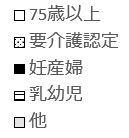 茨木市
高槻市
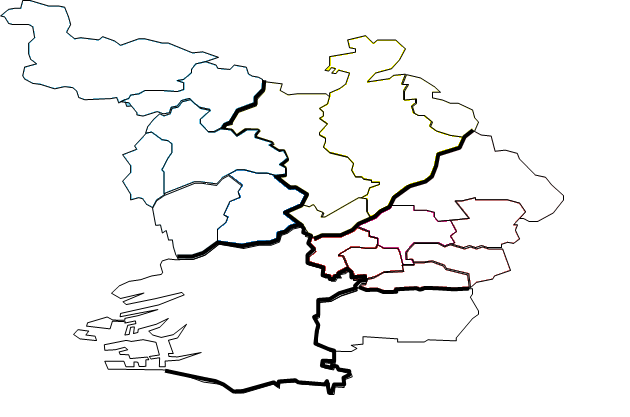 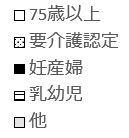 枚方市
2018年6月24日　EMISデータより抽出。